PIM Master™ – MW82119BPassive Intermodulation (PIM) Analyzer withSite Master™ Cable & Antenna Analyzer Option
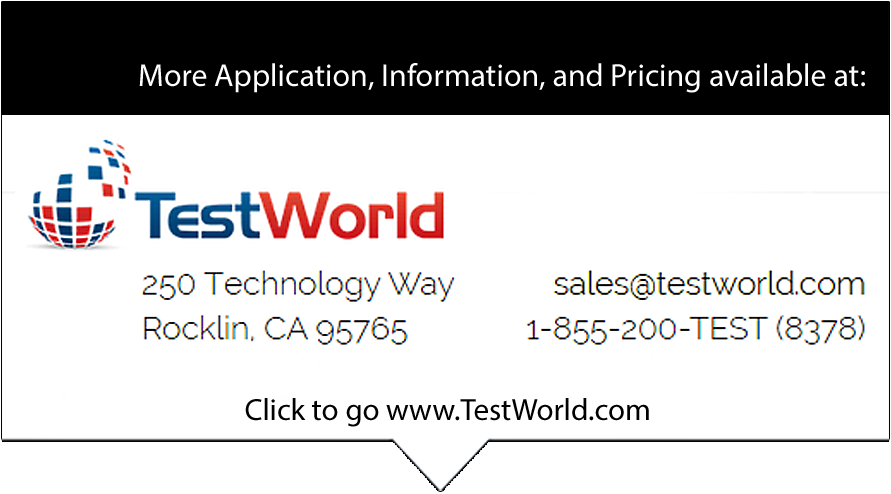 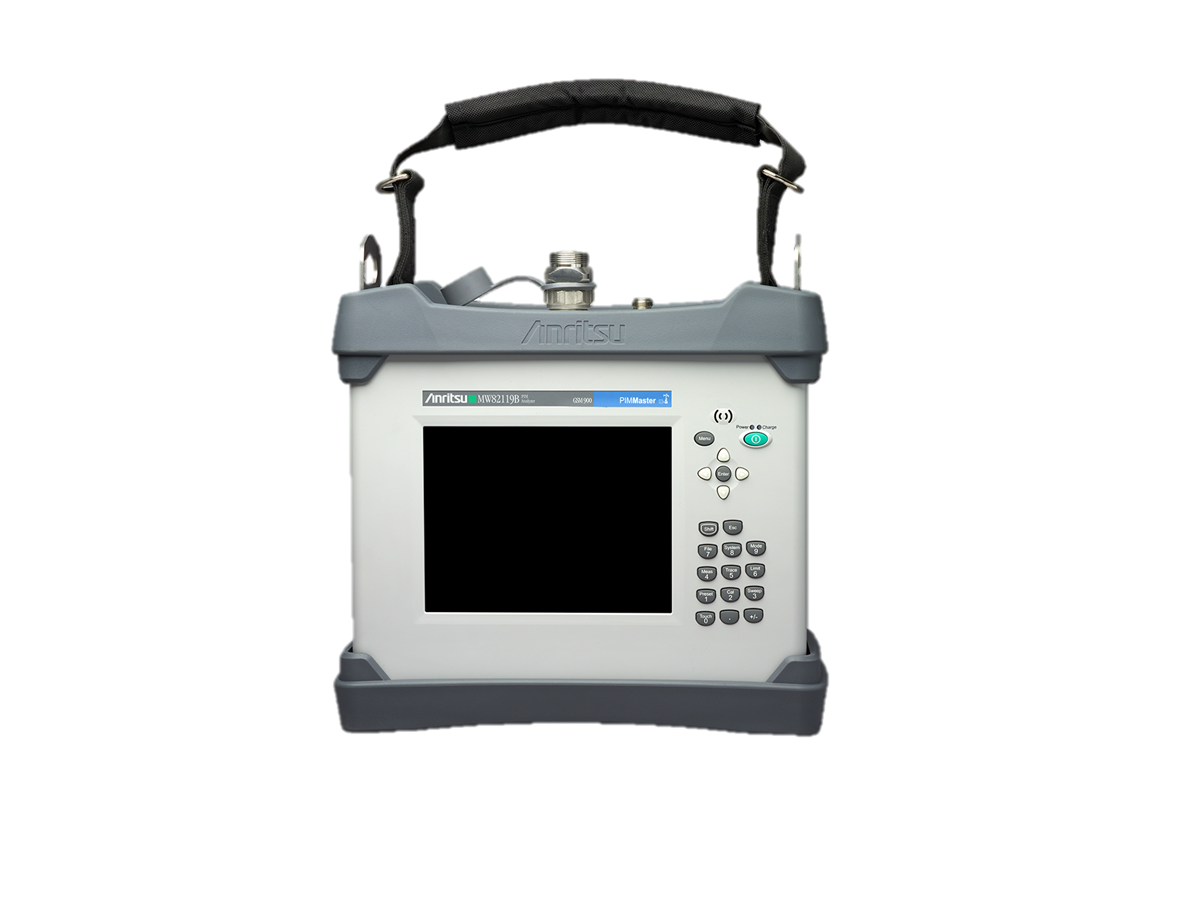 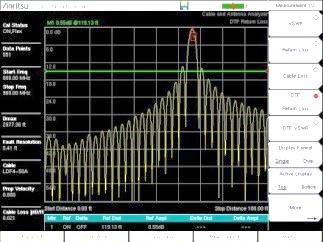 MW82119B – New 3rd Generation PIM Master™
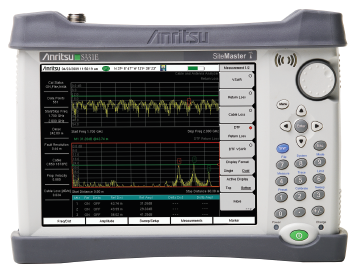 +
=
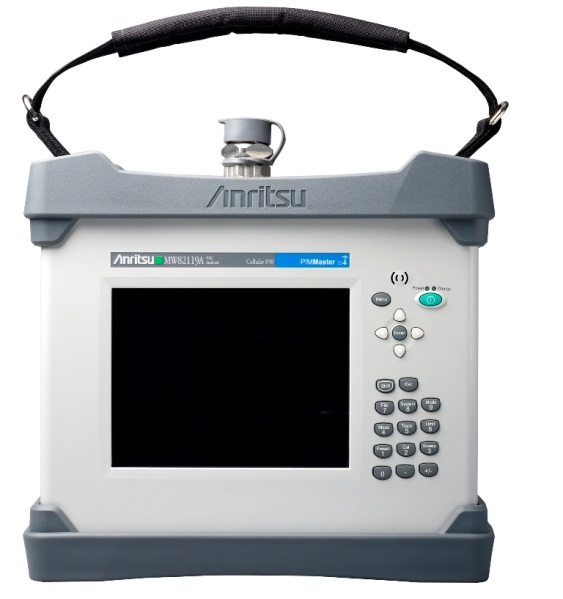 MW82119A 
PIM Master™
NEW
S331E 
Site Master™
MW82119B PIM Master™ with Option 331
Integrated Test Solution
One instrument certifies both PIM and Sweep performance
Fewer transit cases to carry to the site
Fewer instruments to hoist to the top of tower
Both test capabilities available when you need them
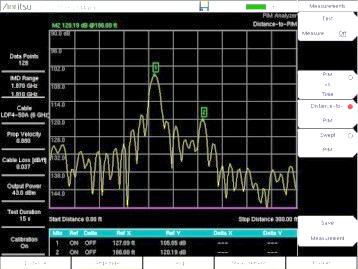 2
MW82119B – Features
Site Master test port:  Type-N (Option 331)
PIM Analyzer test port:  7-16 DIN
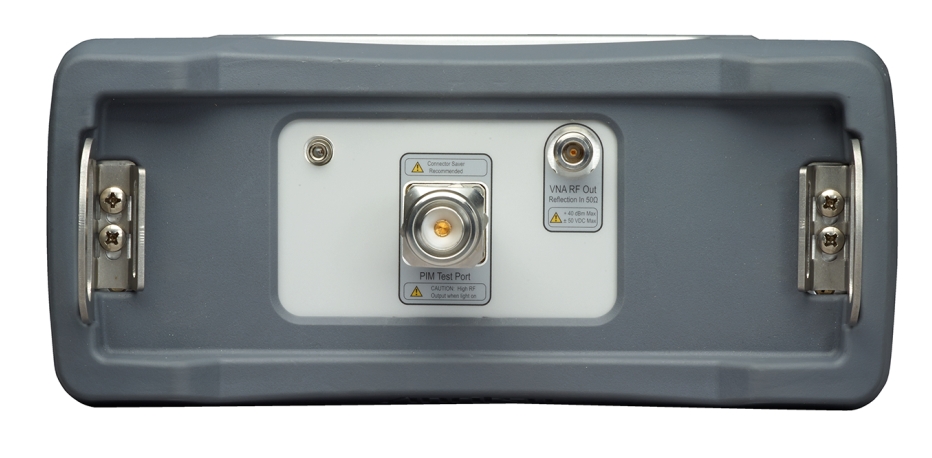 Designed with separate test ports to maximize sweep test performance
Highest accuracy
Widest sweep bandwidth
3
Site Master™ Cable & Antenna Analyzer (Option 331)
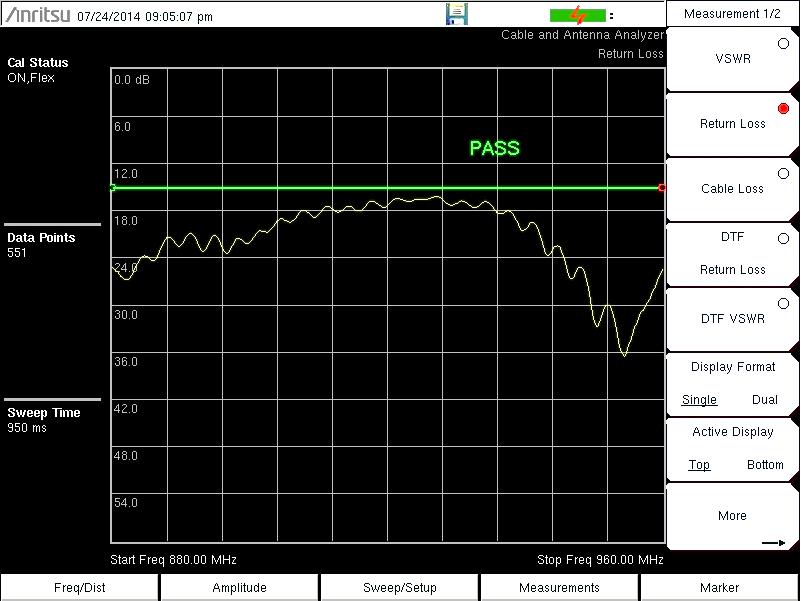 Measurements
Return Loss, VSWR, 
Cable Loss
Distance-to-Fault (DTF)
1-port Phase
Smith Chart
Performance expected from a Site Master™
2 MHz to 3 GHz
>42 dB directivity
-4 dBm output power
Interference immunity
Features expected from a Site Master™
Dual screen display
Quick-name matrix
Flex Cal
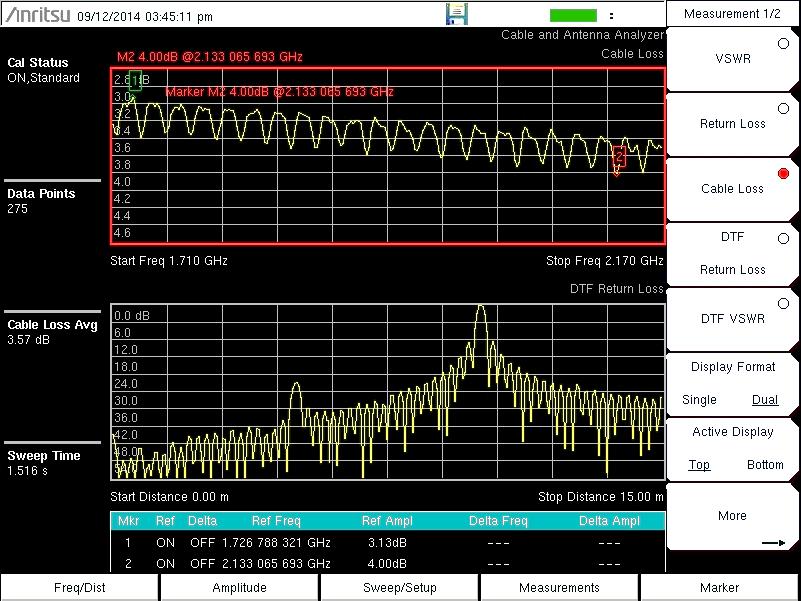 4
PIM Master™ Passive Intermodulation (PIM) Analyzer
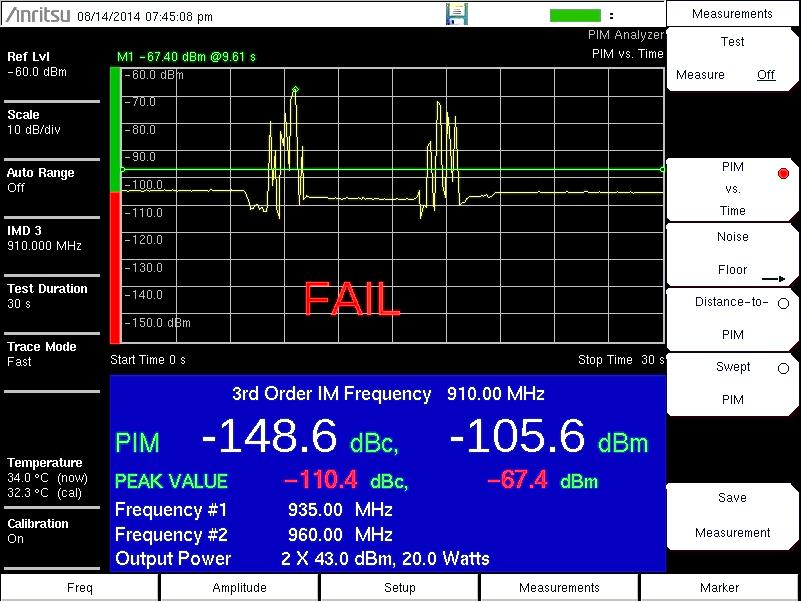 Measurements
PIM vs. Time
Swept PIM
Distance-to-PIM (DTP)
Noise Floor
Frequency Options
MW82119B-0700 – LTE 700 MHz (Upper & Lower)
MW82119B-0702 – APT 700 MHz
MW82119B-0800 – LTE 800 MHz
MW82119B-0850 – Cellular 850 MHz
MW82119B-0900 – E-GSM 900 MHz
MW82119B-0180 – DCS 1800 MHz
MW82119B-0194 – PCS/AWS 1900/2100 MHz
MW82119B-0210 – UMTS 2100 MHz
MW82119B-0260 – LTE 2600 MHz
Test power - 20 dBm (0.1 W) to 46 dBm (40 W)
NEW
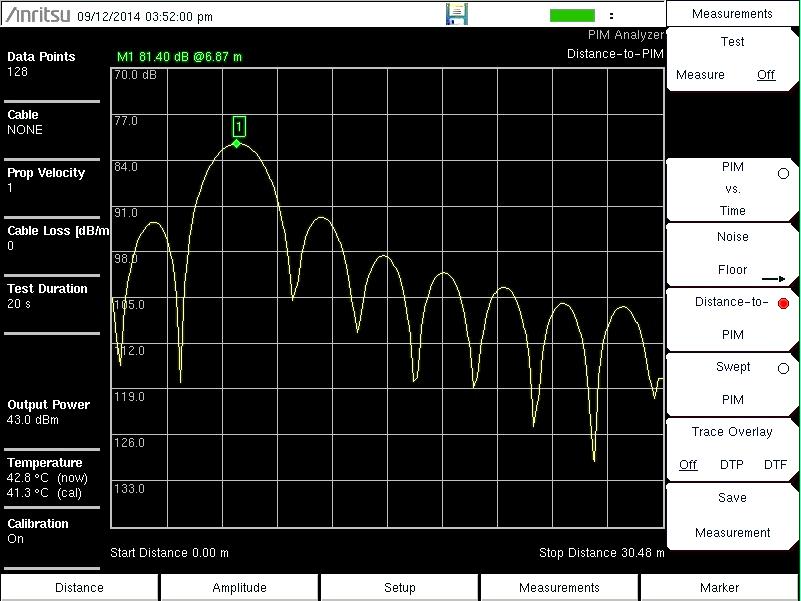 NEW
NEW
5
DTP / DTP Trace Overlay (existing capability)
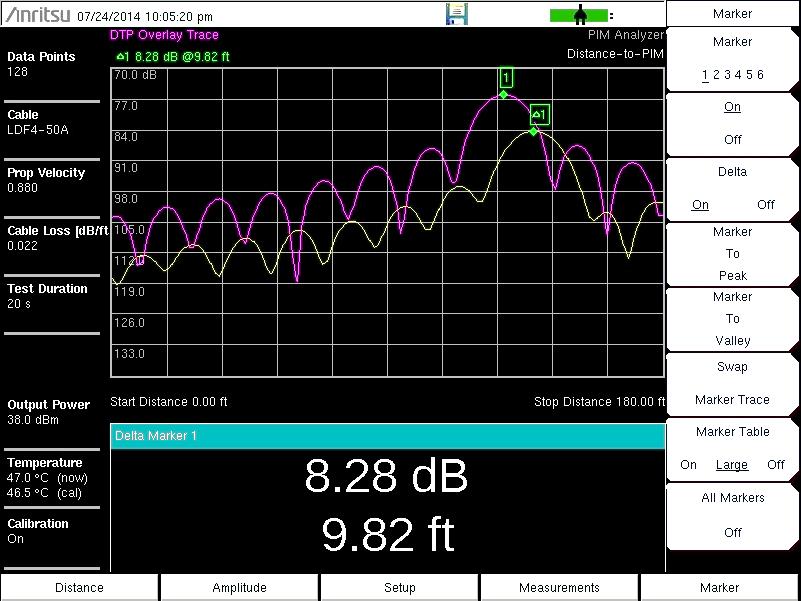 PIM marker DTP trace
Active DTP trace
Distance between PIM marker & unknown PIM source
DTP / DTP overlay is an unique Anritsu PIM Master capability
Use to identify PIM beyond the antenna
Use to show “before” vs. “after” results
6
DTP / DTF Trace Overlay
NEW
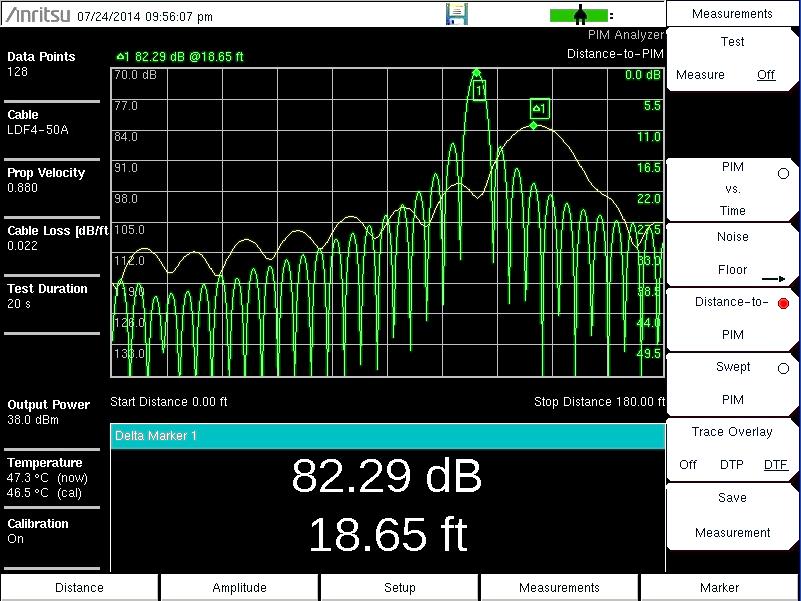 Cable end
DTF trace
Active DTP trace
Use higher resolution DTF measurements (Option 331) to help locate PIM
DTF into short clearly marks the end of feed cable
Here, the PIM is likely beyond the antenna
7
DTF / DTP Trace Overlay
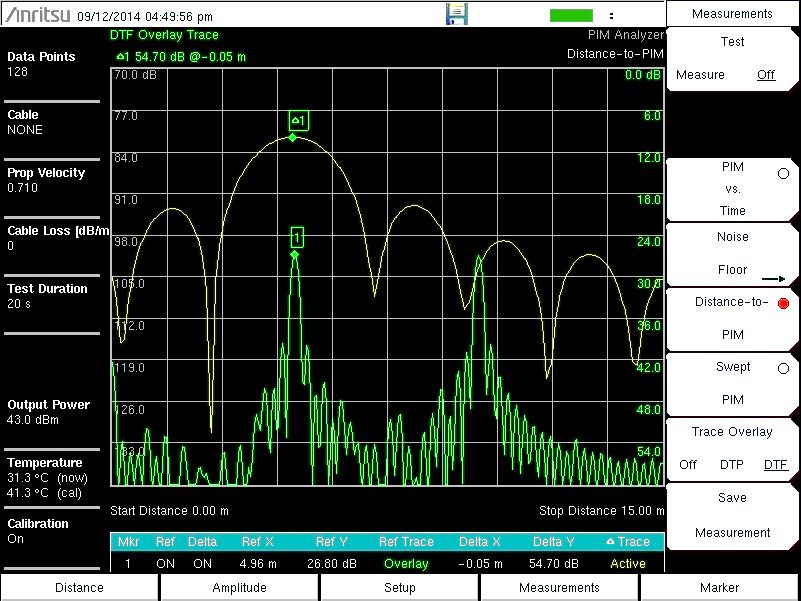 Connector
Connector
Connector
Active DTP trace
DTF trace
DTF into precision load marks connector locations
Here, largest PIM is obviously at 2nd  RF connection
8
MW82119B – New features
Steel lifting rings for easy rigging
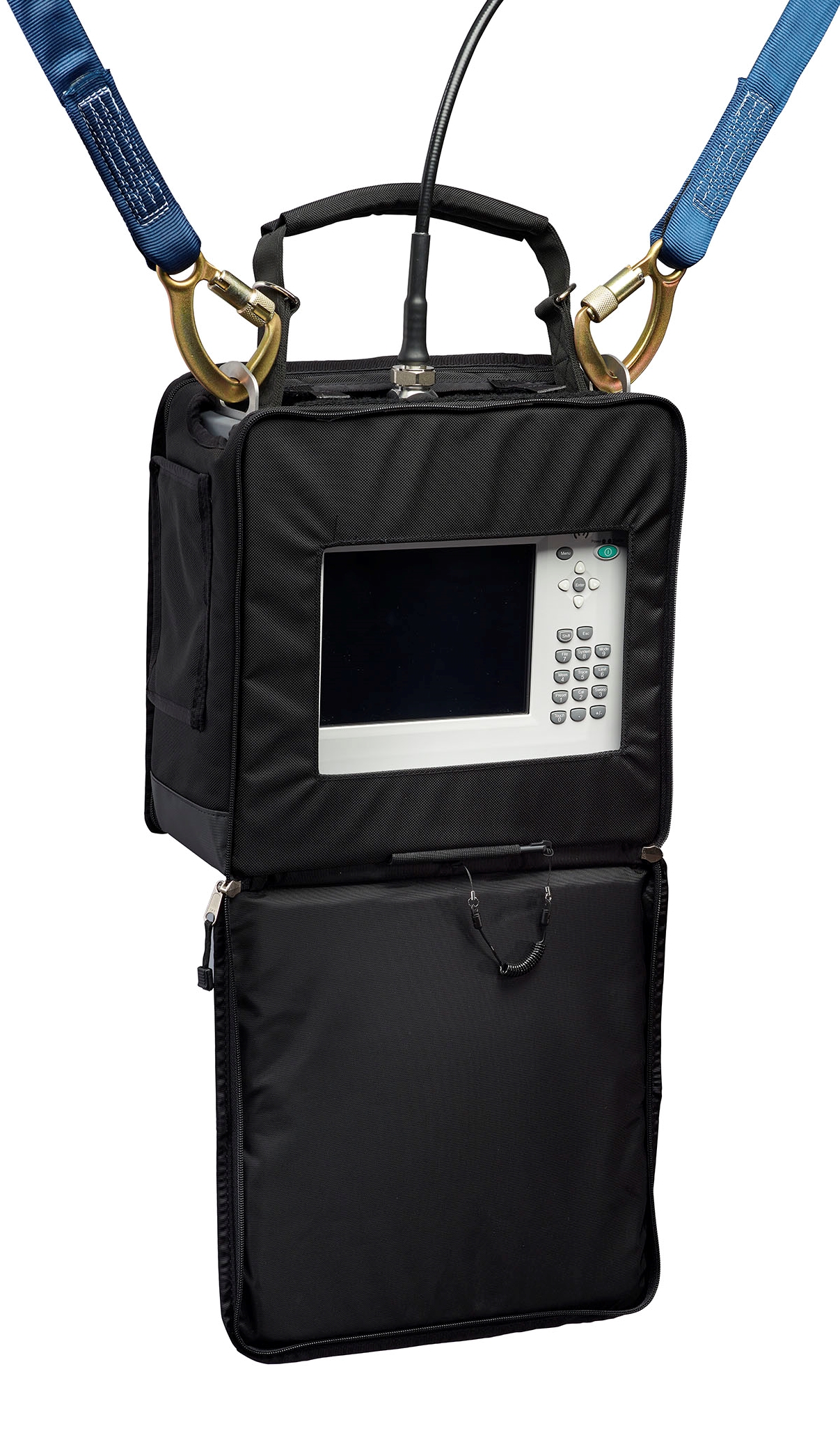 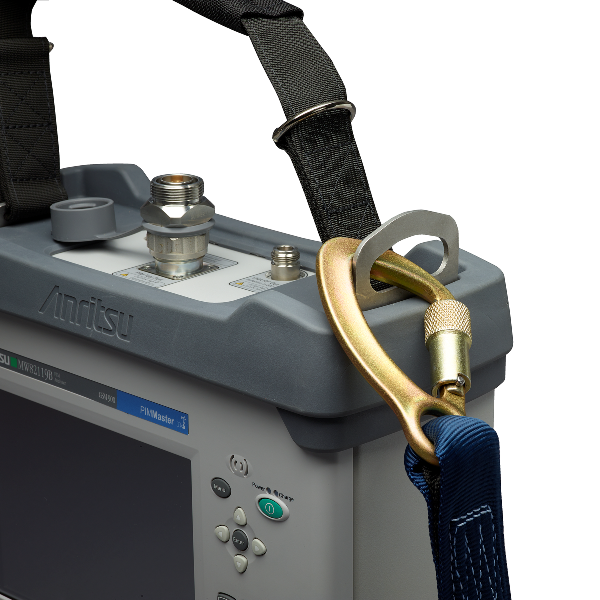 Access to screen & lifting rings in soft case
Stylus
(control wearing gloves)
9
MW82119B – New features
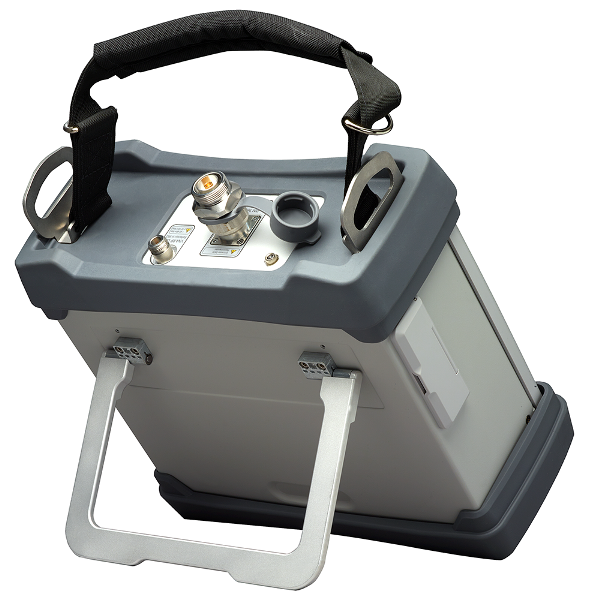 Stronger tilt bail
10
MW82119B – New Environmental tests
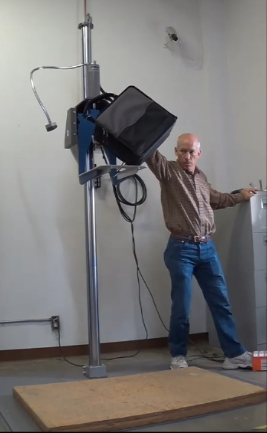 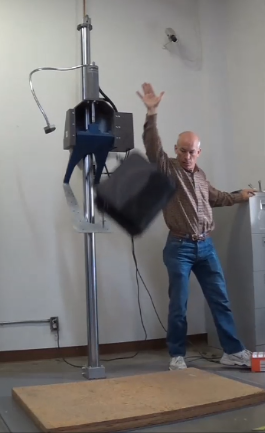 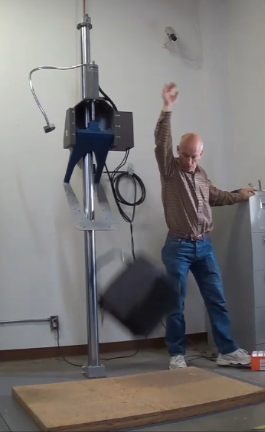 MIL-STD-810G
Transit Drop Test
48 in (1.2m) drop height
Each edge, corner, face
26 drops total
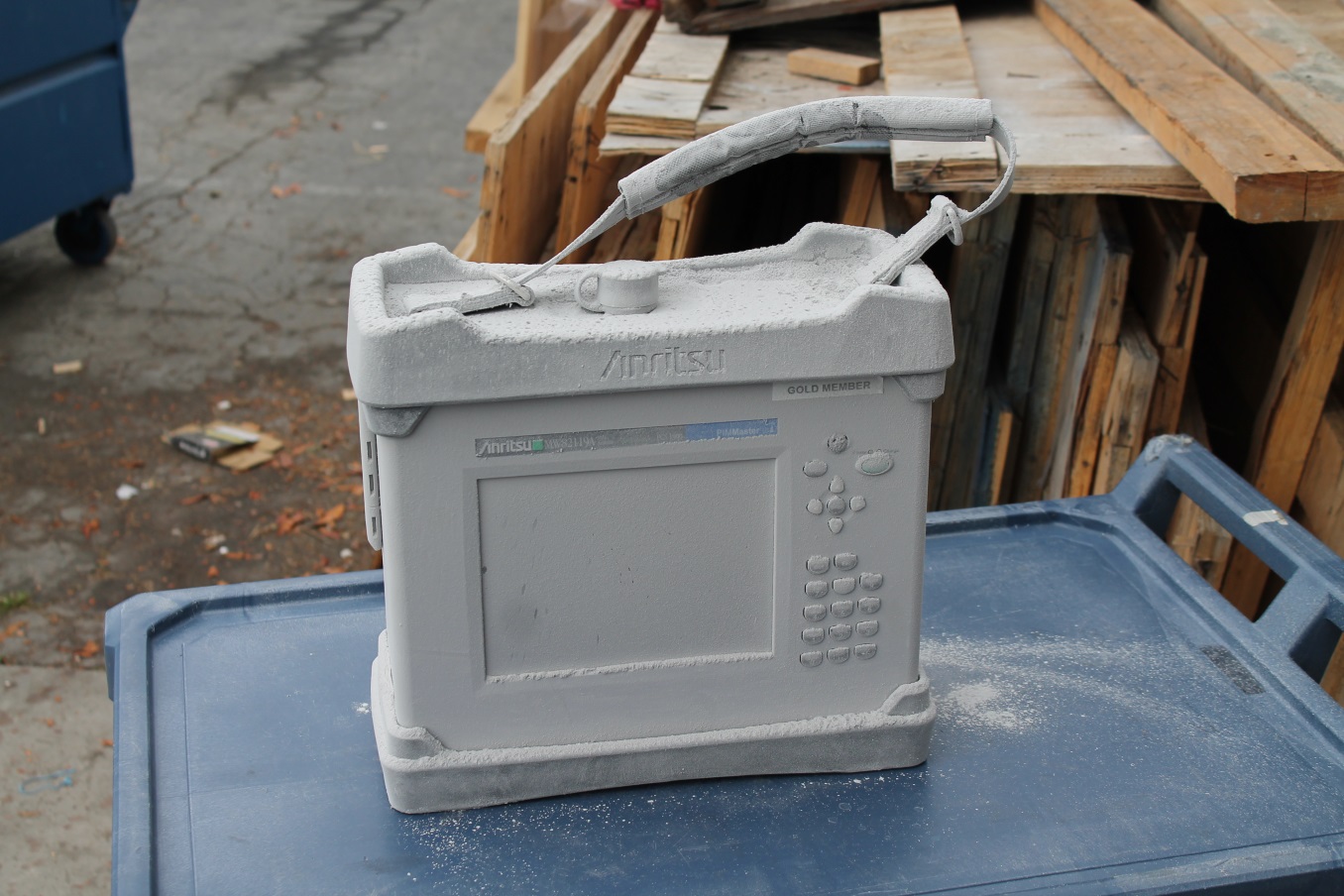 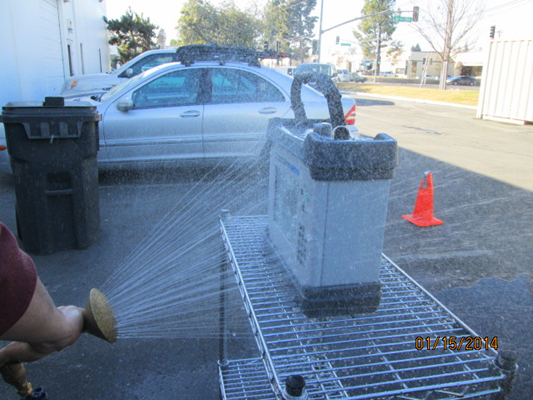 IP54 rating
Blowing dust
Water spray
11
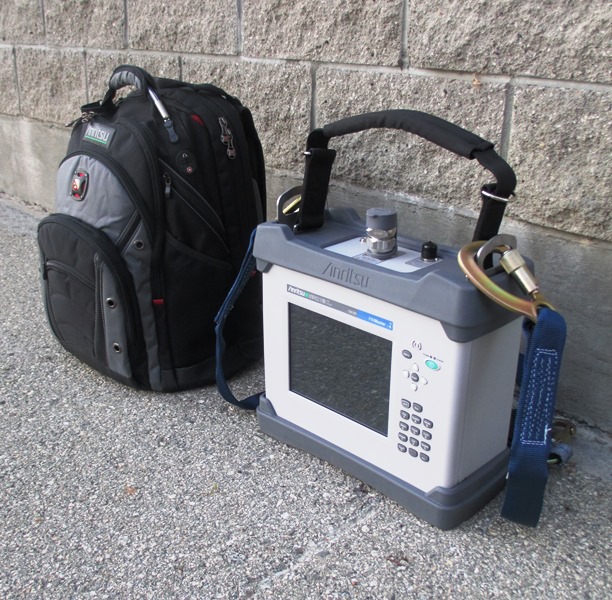 Questions?
12
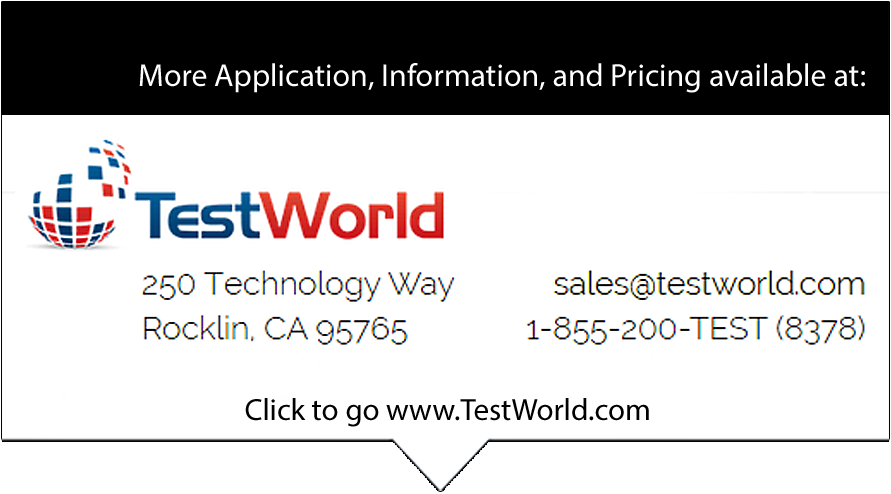